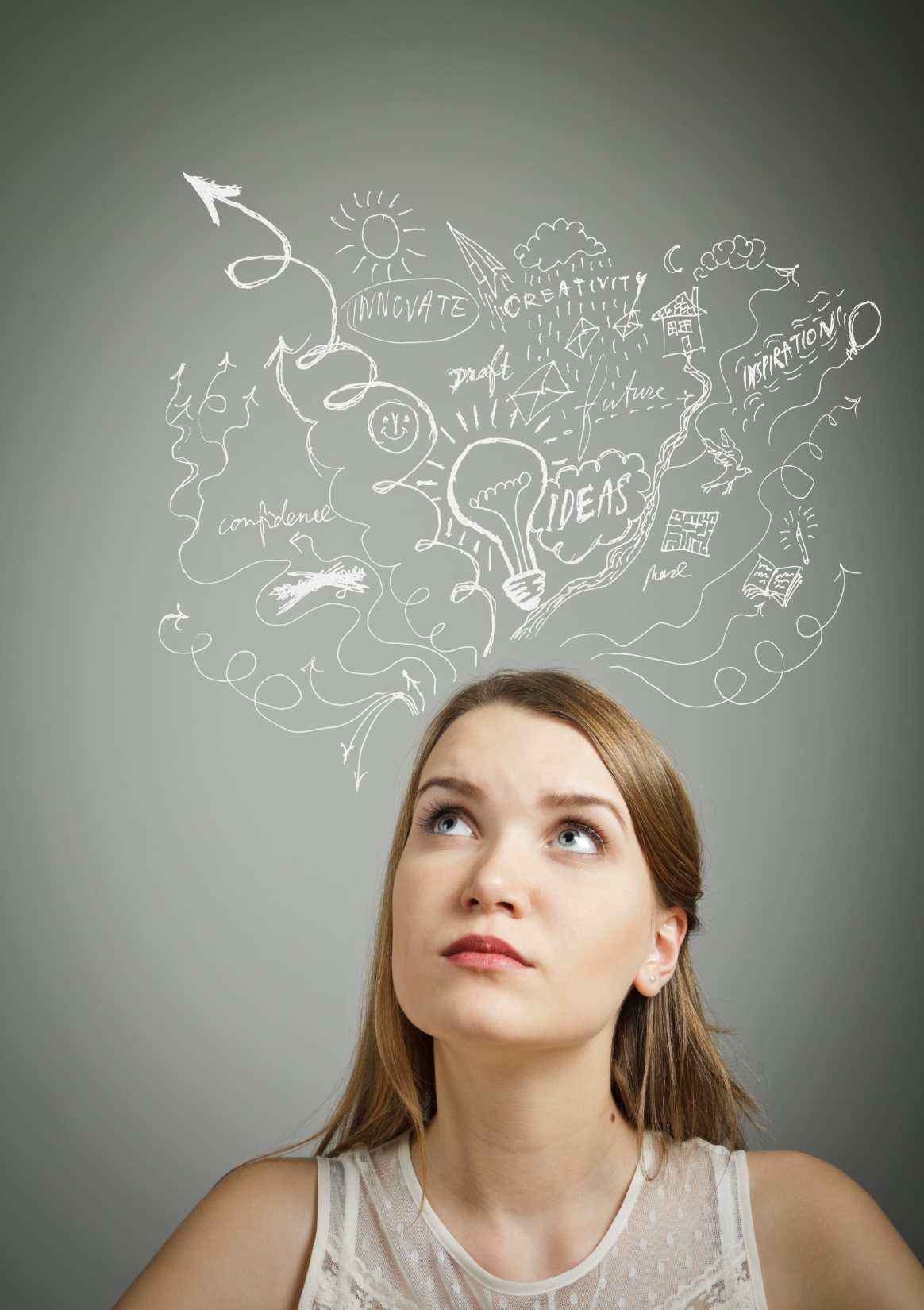 Action Plan
Turning your dreams into reality.
www.SmallBusinessSolver.com © 2018
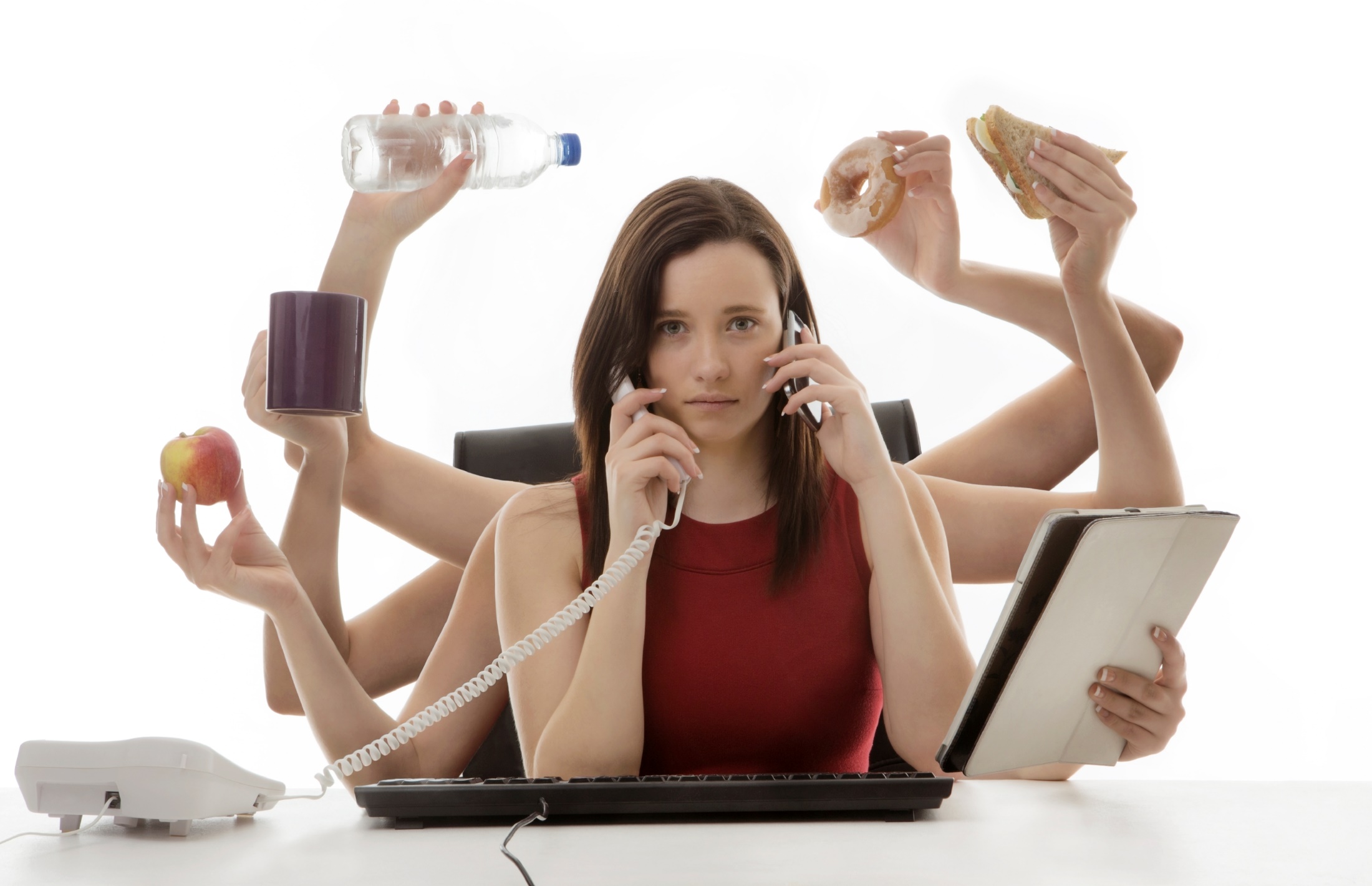 Success is 99% Perspiration.
www.SmallBusinessSolver.com © 2018
The Goal
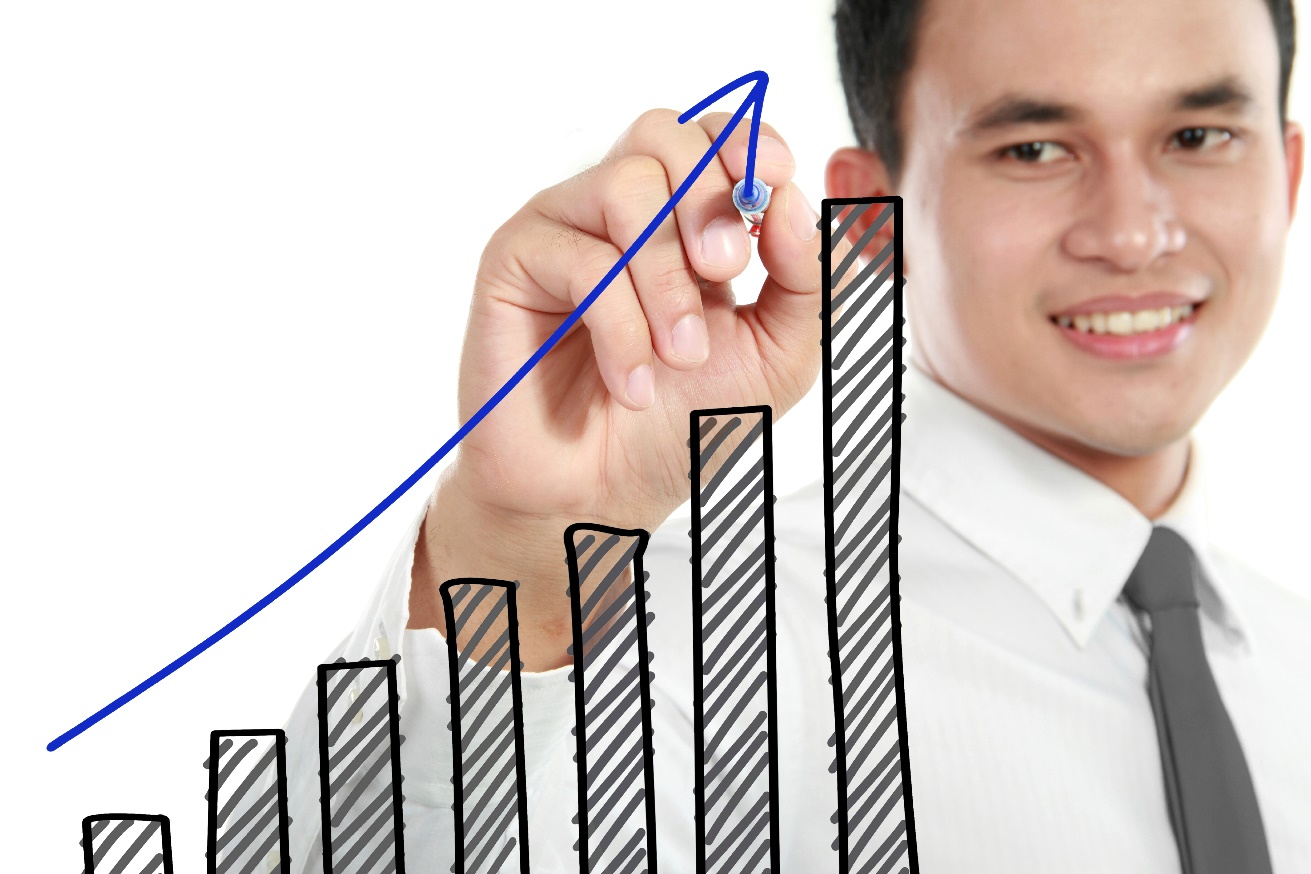 Breakdown of annual goals.
www.SmallBusinessSolver.com © 2018
Key Points
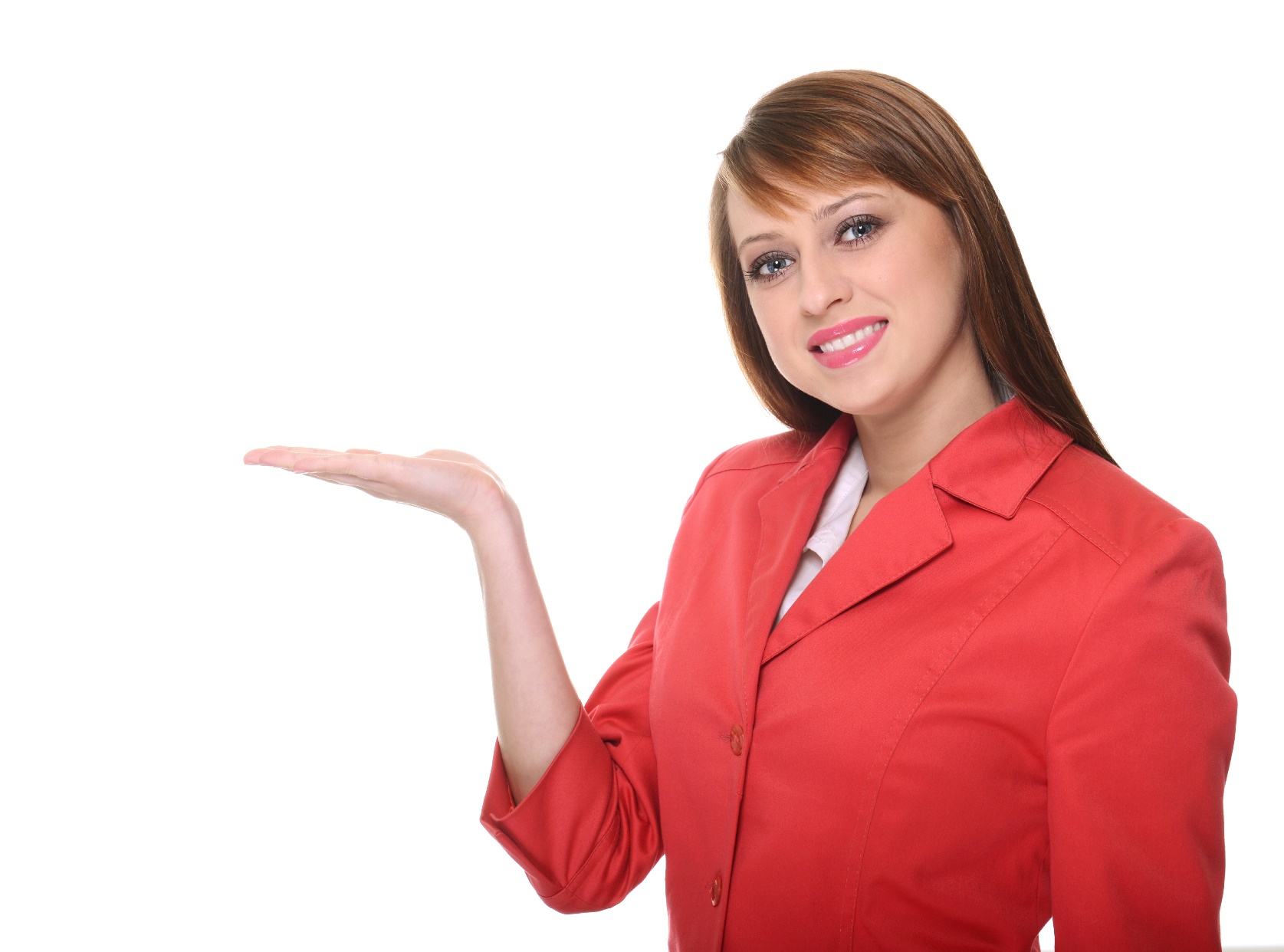 Goals
Other tangibles
Year One
Example
What not to do
Your next steps
Wrap up
www.SmallBusinessSolver.com © 2018
Worksheet
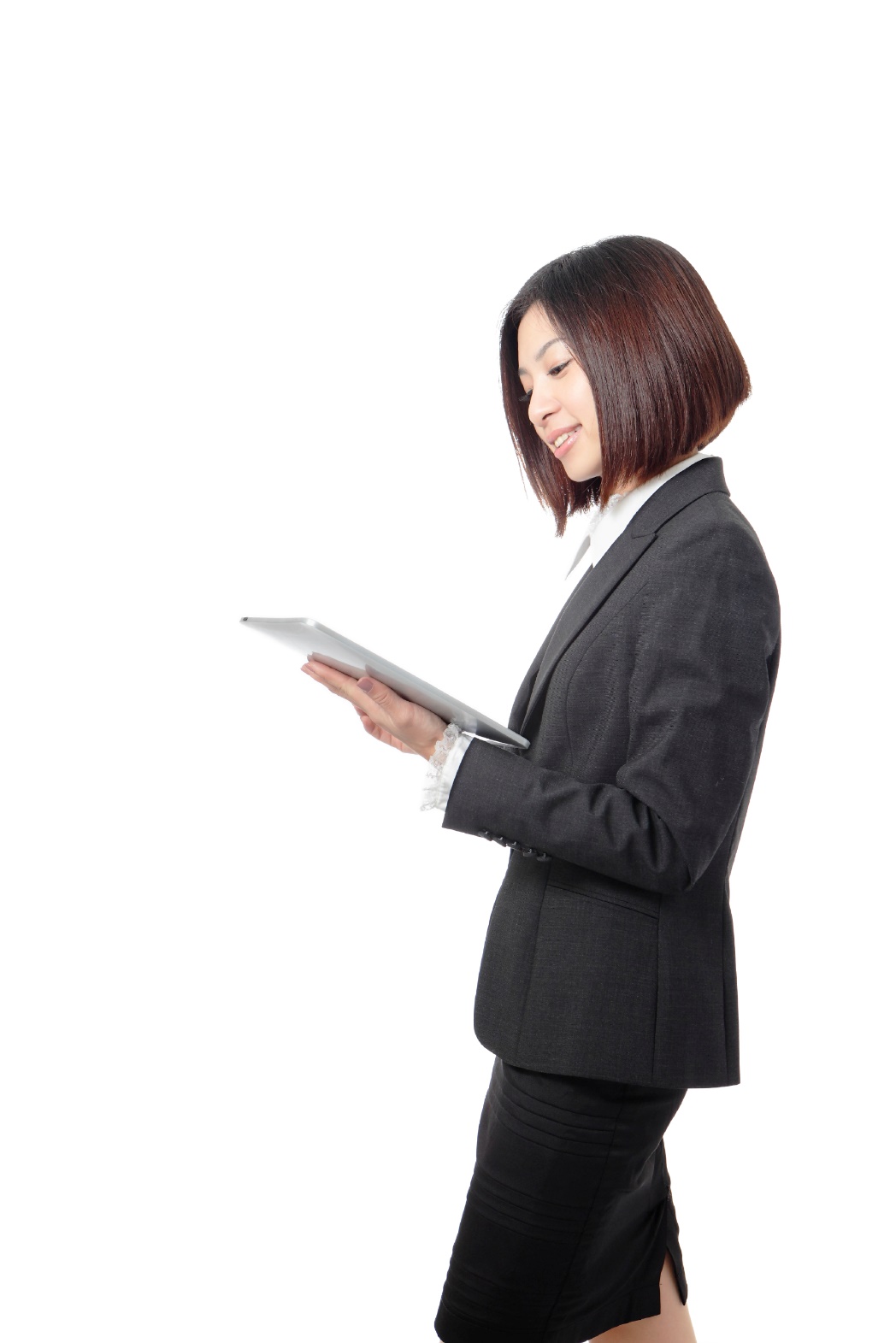 Grab your worksheet and follow along.
www.SmallBusinessSolver.com © 2018
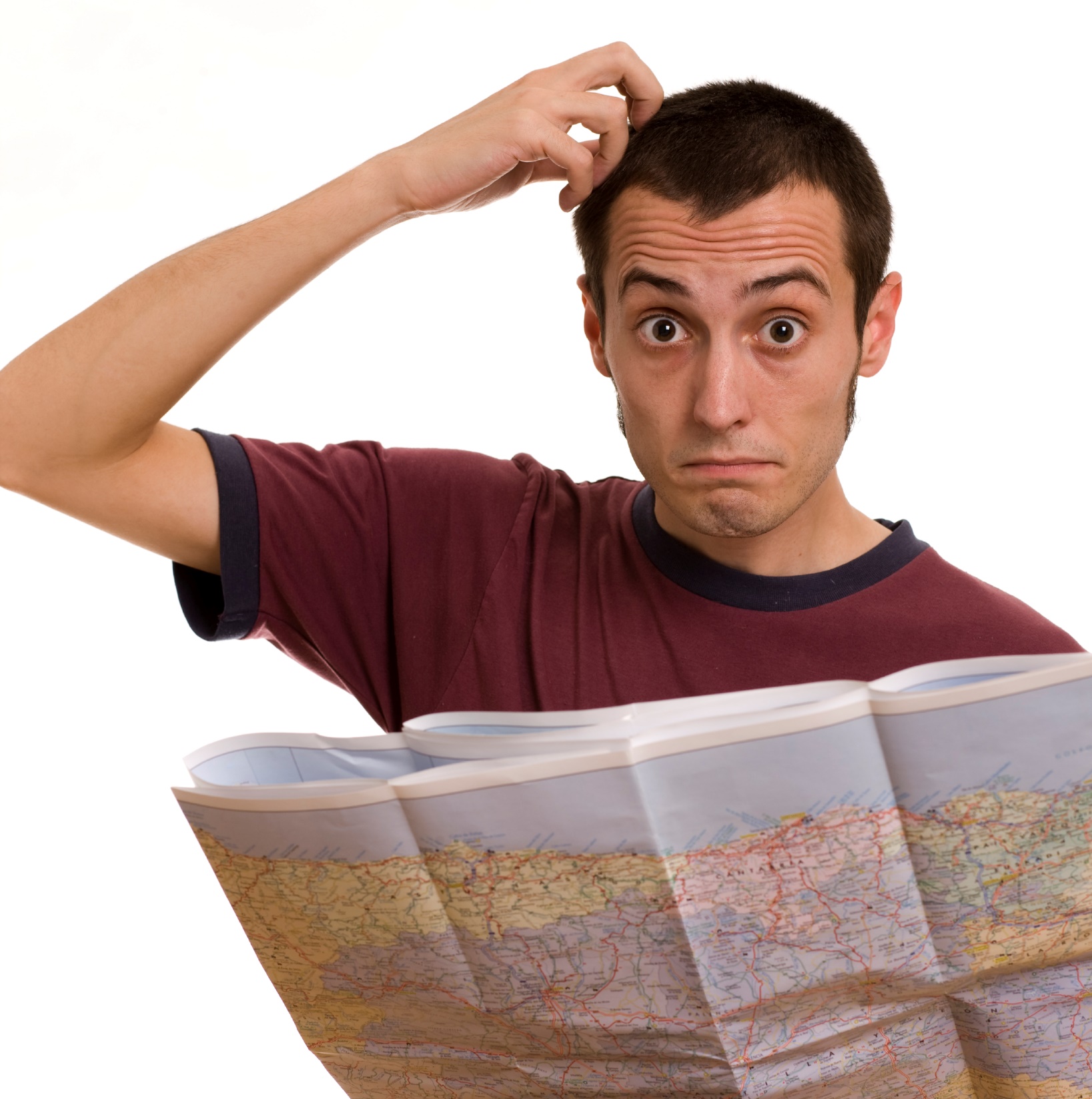 Goal
www.SmallBusinessSolver.com © 2018
Other Tangibles
www.SmallBusinessSolver.com © 2018
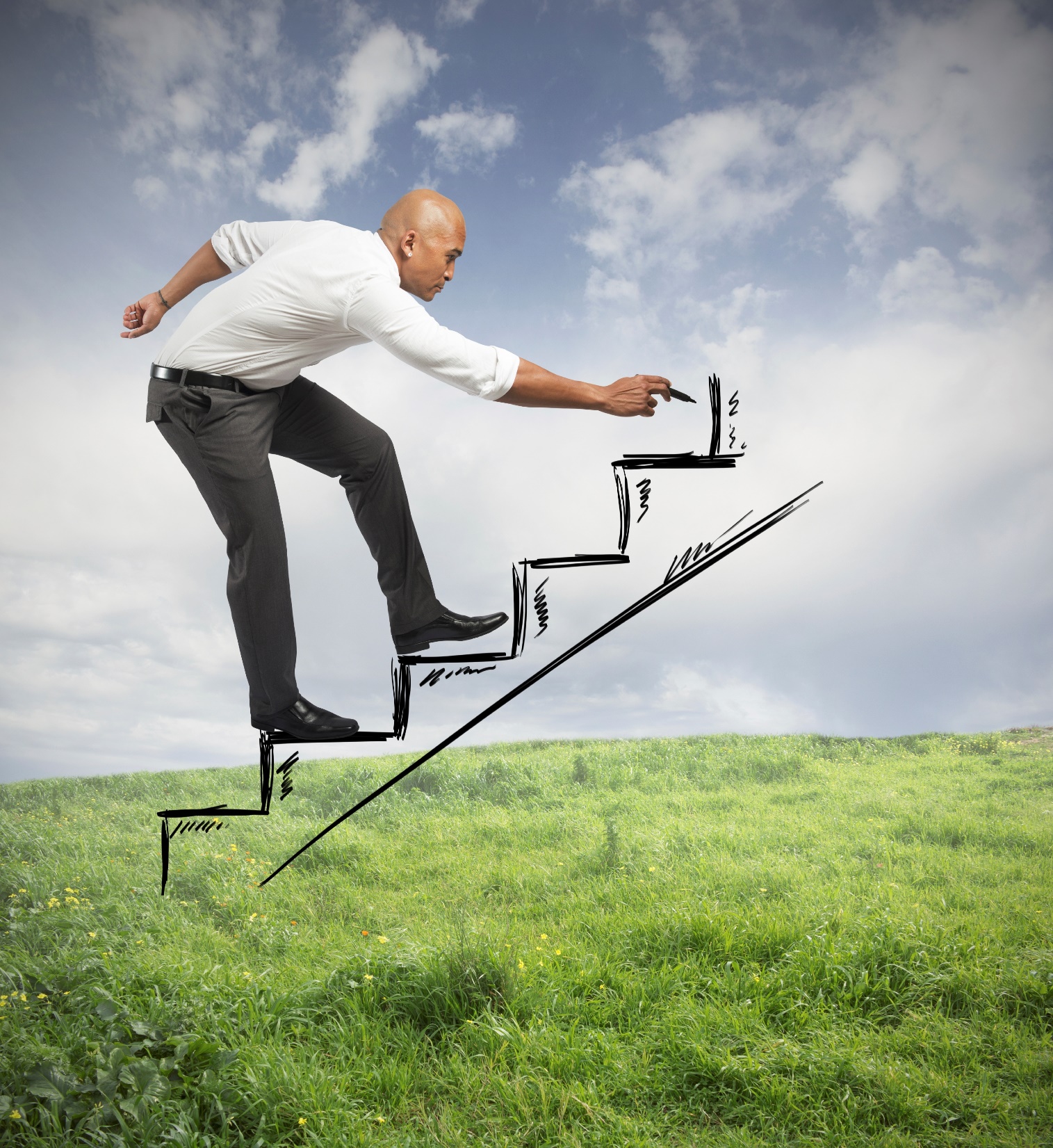 Year 2 to 5
www.SmallBusinessSolver.com © 2018
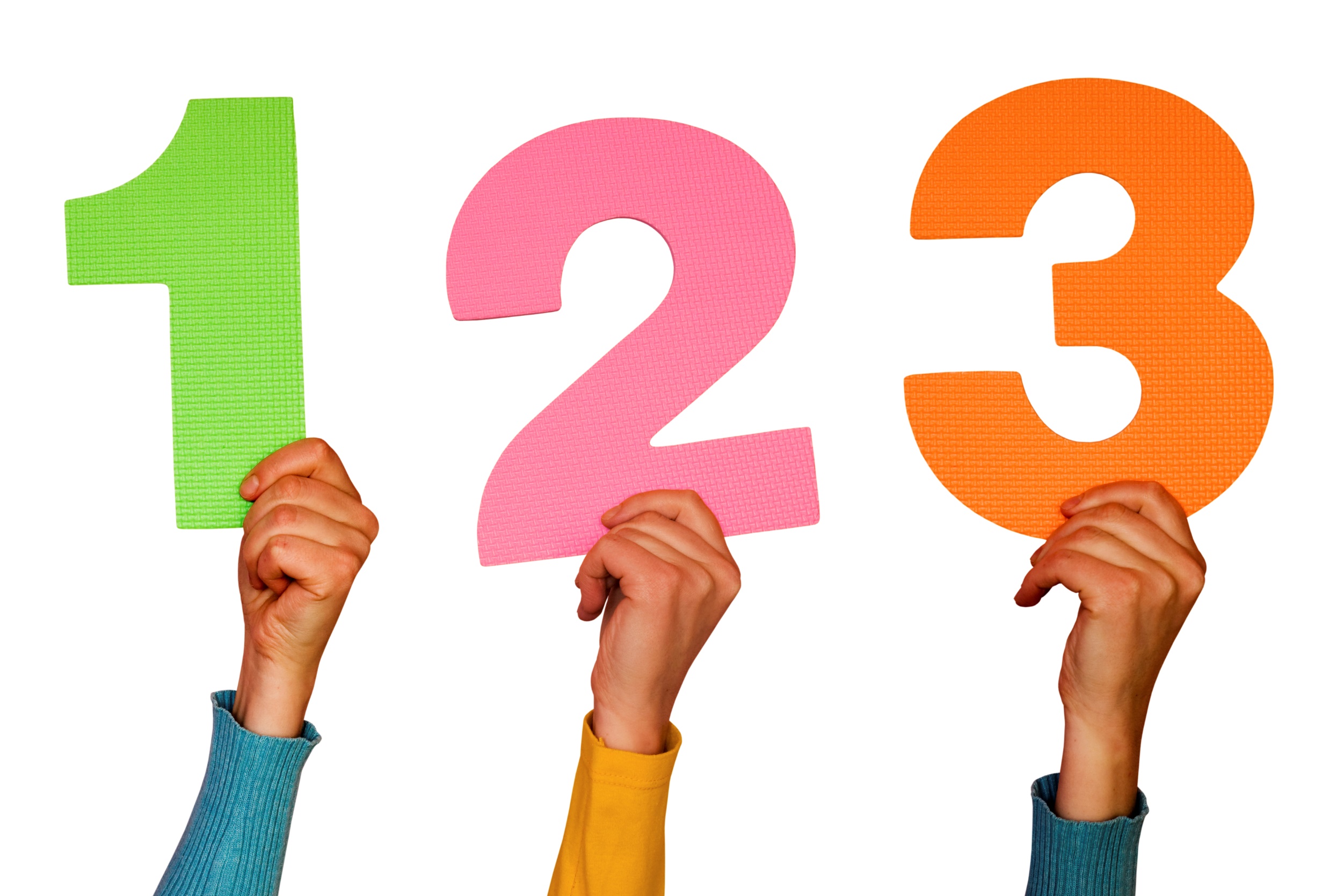 Year One
www.SmallBusinessSolver.com © 2018
How Does It Work?
www.SmallBusinessSolver.com © 2018
Top Mistakes To Avoid
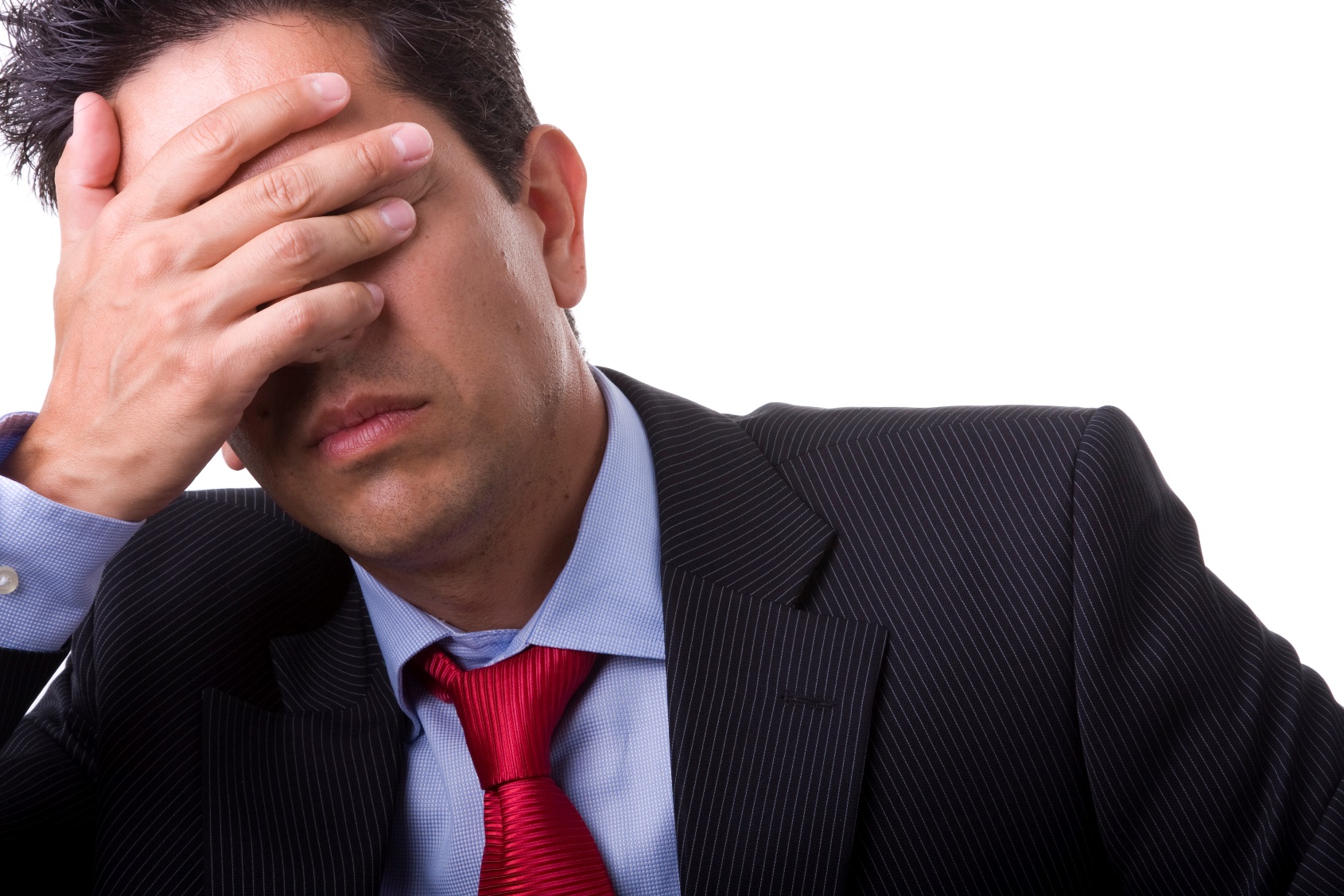 Changing your vision all of the time.
Starting with a vision that is too limiting.
Starting with a vision that is unrealistic.
Not taking the time to evaluate 
Being stubborn
Being blinded by tasks
Neglecting the numbers
www.SmallBusinessSolver.com © 2018
Now What?
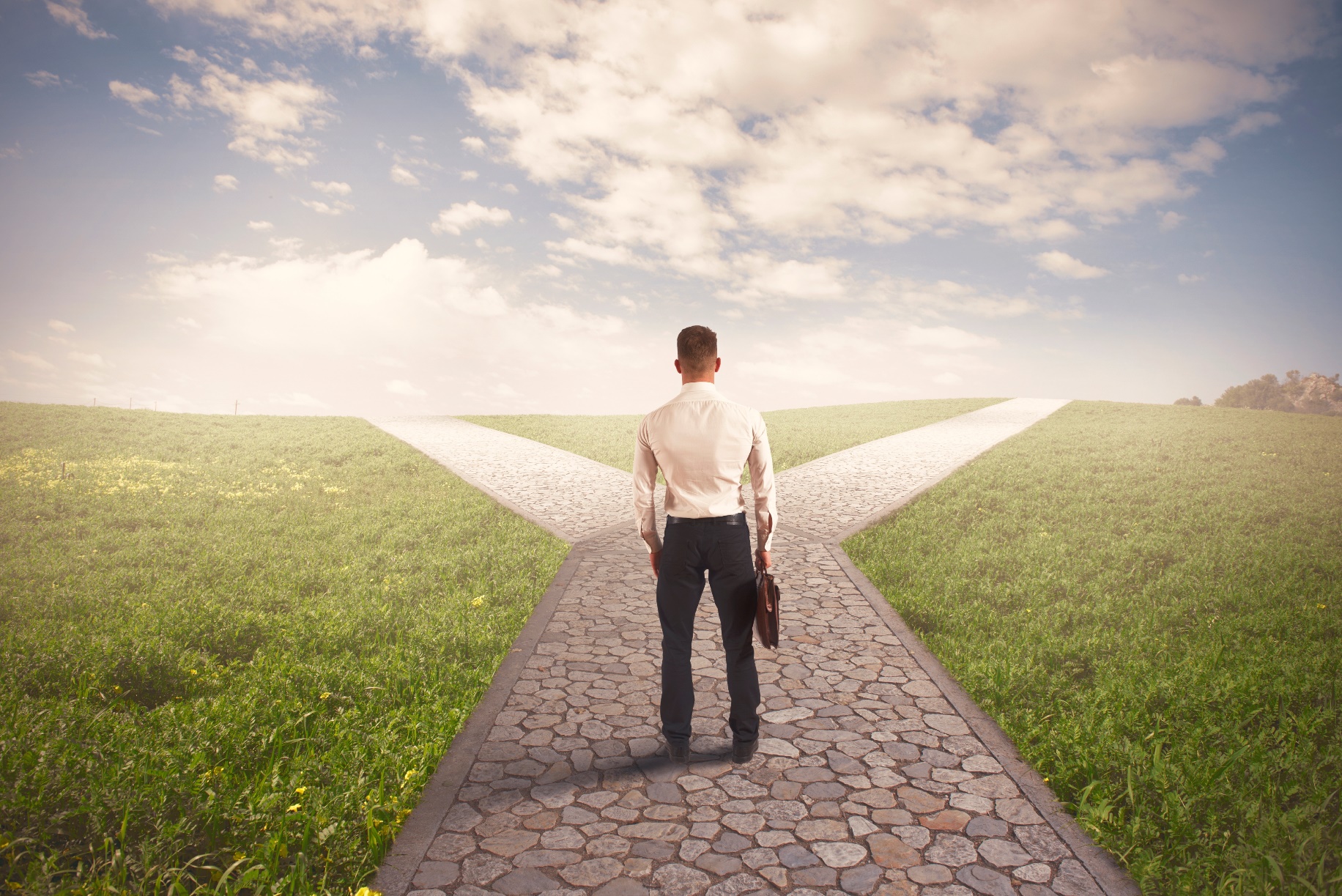 Manage your time effectively
Celebrate each win
Start communicating 
Make time to plan
www.SmallBusinessSolver.com © 2018
Key Points
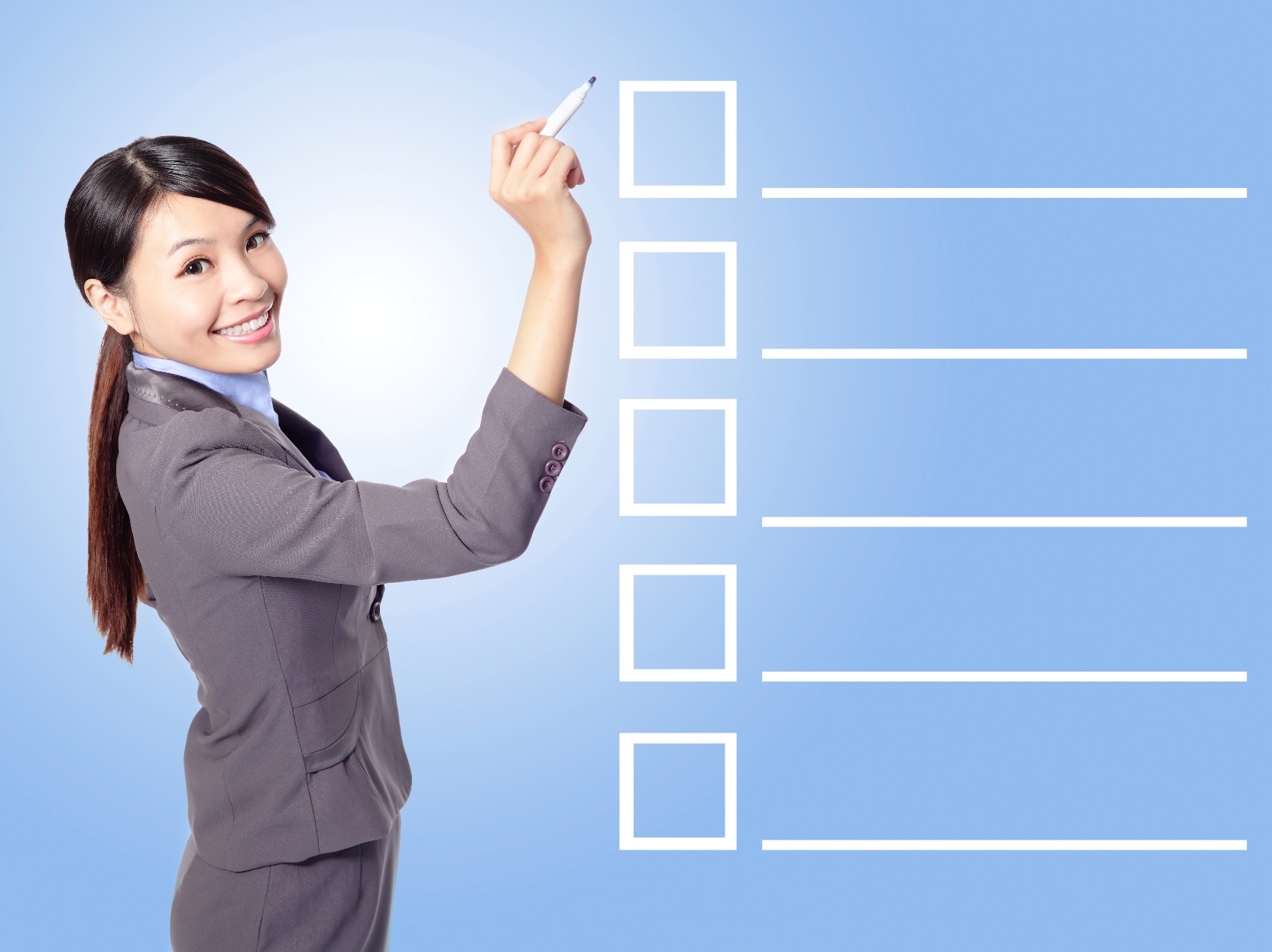 Goals
Other tangibles
Year One
Example
What not to do
Your next steps
Wrap up
www.SmallBusinessSolver.com © 2018
The Goal
Breakdown of annual goals.
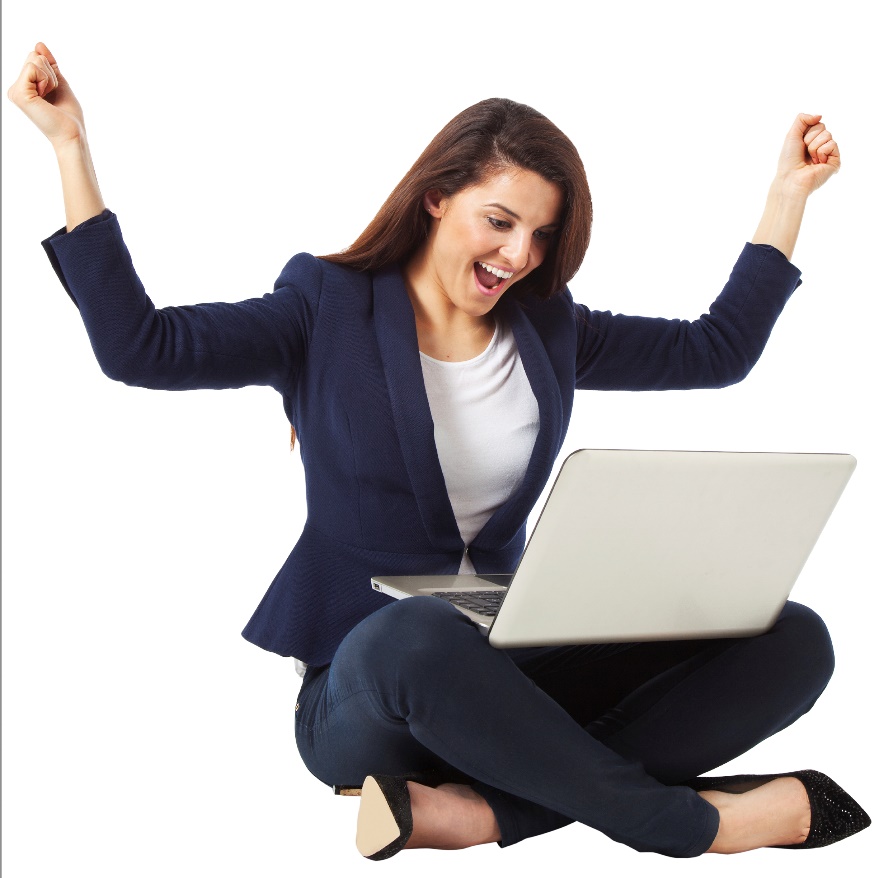 www.SmallBusinessSolver.com © 2018
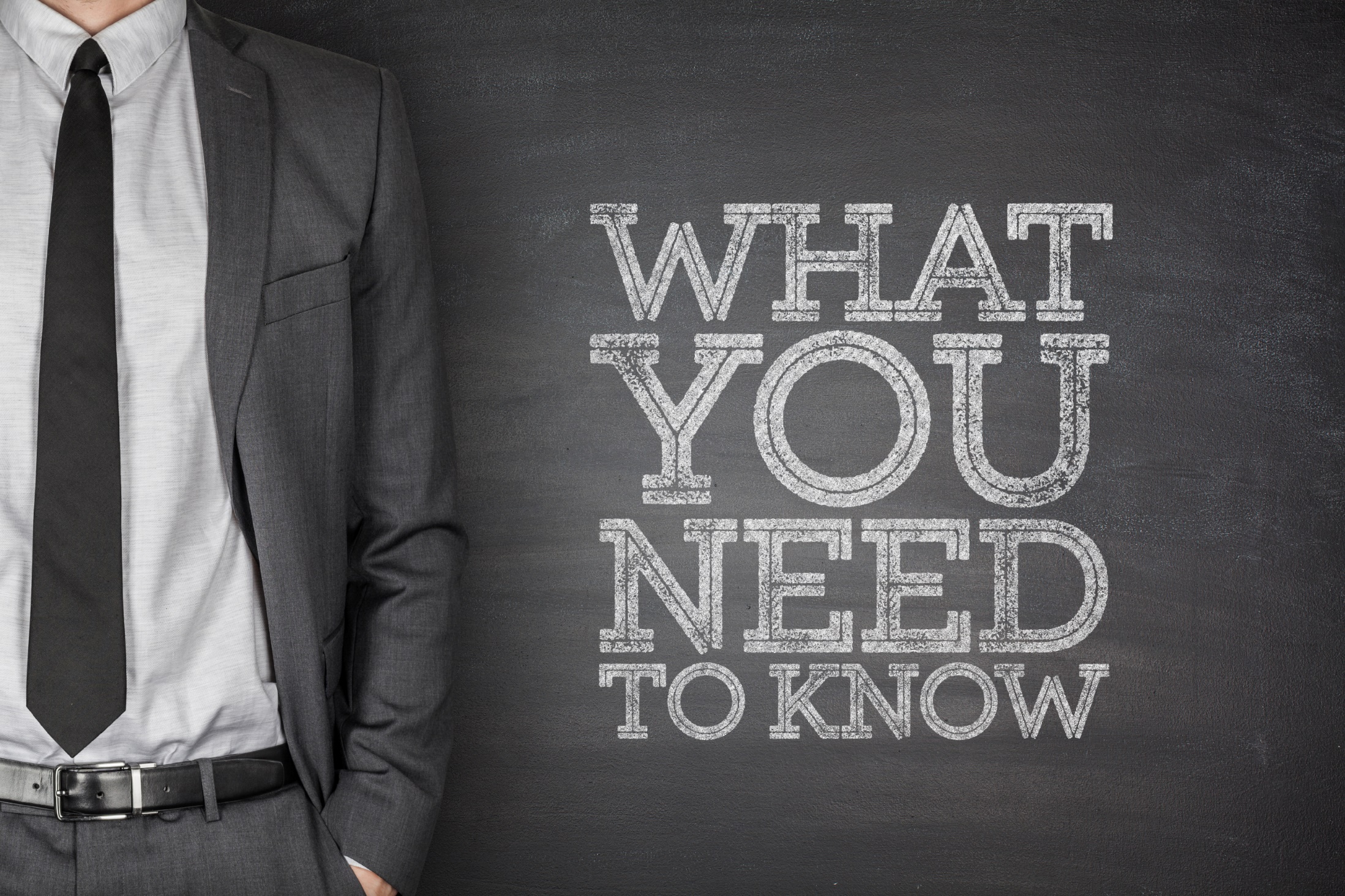 Just do it. Then do it again. And again. Keep doing whatever it takes because this is the only way you will reach your vision.
www.SmallBusinessSolver.com © 2018